Please note, these are the actual video-recorded proceedings from the live CME event and may include the use of trade names and other raw, unedited content.
Oncology Grand Rounds Breast Cancer Nurse and Physician Investigators Discuss New Agents, Novel Therapies and Actual Cases from Practice
Friday, May 18, 2018 12:15 PM – 1:45 PM
Faculty
Lisa A Carey, MD
Lauren Czapla, MSN, WHNP-BC, AOCNP
Sara A Hurvitz, MD
Madelaine C Kuiper, NP
ModeratorNeil Love, MD
Oncology Grand Rounds Series
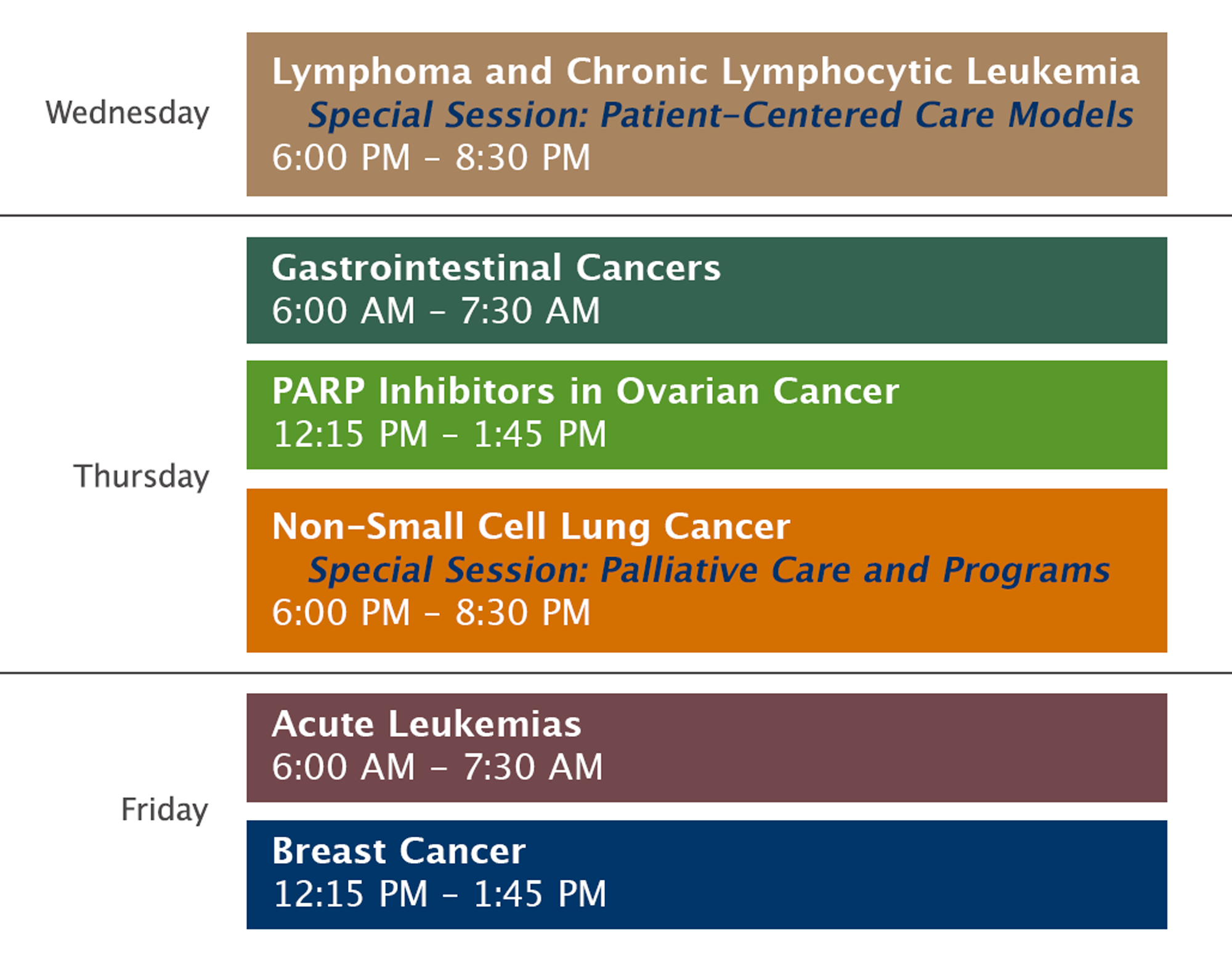 Oncology Grand Rounds: Format
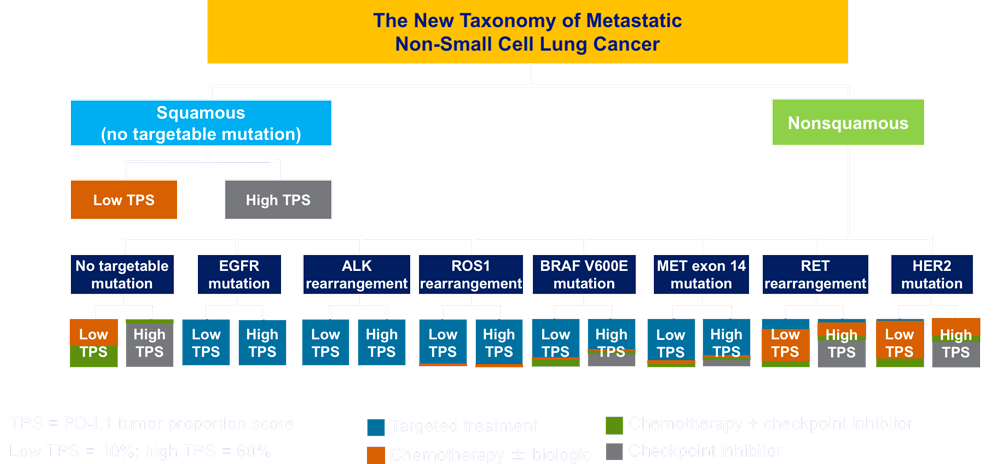 Personalized oncology strategy
New markers and agents

Patient counseling and education as a component of that strategy
Symptom management

Discussion of actual cases from nurse faculty
The bond that heals; trust and integrity
Supporting family and loved ones
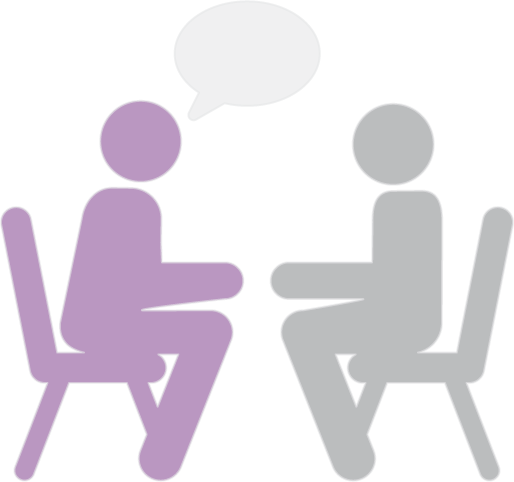 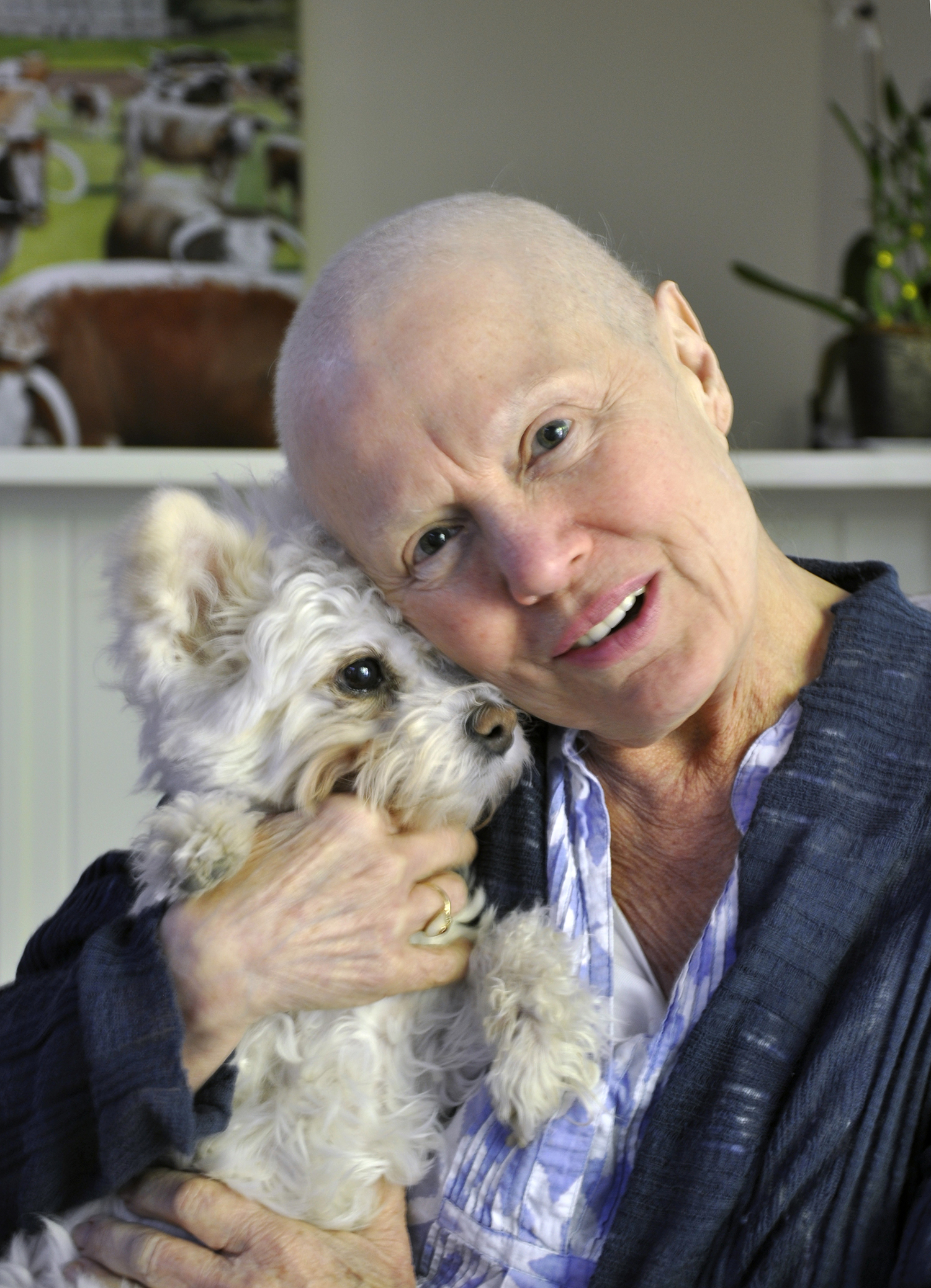 Oncology Grand Rounds Breast Cancer Nurse and Physician Investigators Discuss New Agents, Novel Therapies and Actual Cases from Practice
Friday, May 18, 2018 12:15 PM – 1:45 PM
Faculty
Lisa A Carey, MD
Lauren Czapla, MSN, WHNP-BC, AOCNP
Sara A Hurvitz, MD
Madelaine C Kuiper, NP
ModeratorNeil Love, MD
Overview of Breast Cancer
Estimated number of new cases and deaths in 2018:
New cases = 268,670 	
Deaths = 41,400 	
Stage at diagnosis:
Localized disease = 62%
Regional disease = 31%
Metastatic disease = 6%
Cancer Facts and Figures 2018; American Cancer Society; SEER Stat Fact Sheet.
[Speaker Notes: http://www.cancerresearchuk.org/health-professional/cancer-statistics/statistics-by-cancer-type/breast-cancer/incidence-invasive#heading-Three]
ER/HER2 Subtypes in Clinical Practice
16%
12%
62%
10%
Visiting Professors Improving The Efficacy of Endocrine Treatment of Metastatic Breast Cancer Survey. Research To Practice 2018.
HER2-Positive: Localized Disease
HER2-Positive Metastatic Disease
ER-Positive/HER2-Negative Metastatic Disease
Triple-Negative Metastatic Disease
Key Considerations in Adjuvant Therapy for HER2-Positive Breast Cancer
Selection of patients: Risk criteria for treatment
Response to neoadjuvant therapy and presence of residual disease
Anthracyclines or not
Current use of adjuvant pertuzumab 
Duration and role of extended adjuvant therapy with neratinib
[Speaker Notes: http://www.cancerresearchuk.org/health-professional/cancer-statistics/statistics-by-cancer-type/breast-cancer/incidence-invasive#heading-Three]
Pertuzumab: Mechanism of Action
Pertuzumab
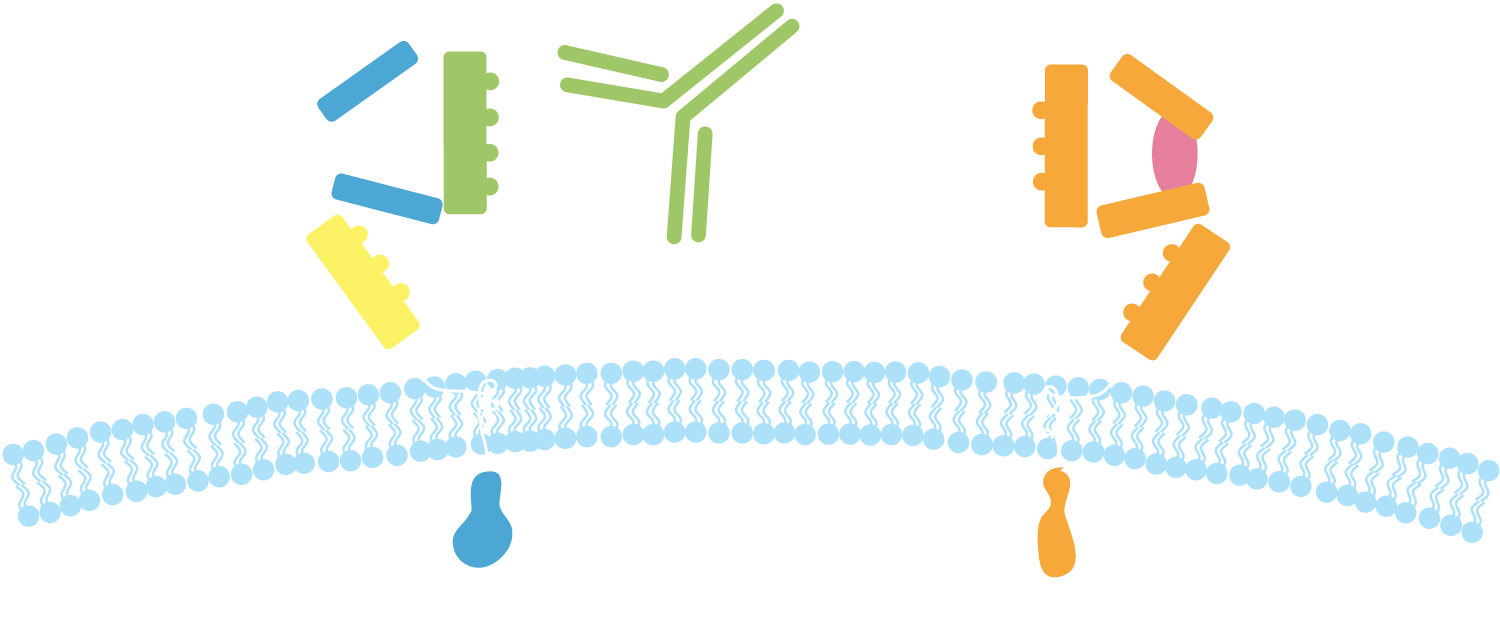 HER2
HER1/3/4
Dimerization domain
Subdomain IV
Pertuzumab:
Inhibits ligand-dependent HER2 dimerization and signaling
Activates ADCC
ADCC = antibody-dependent cell-mediated cytotoxicity; ECD = extracellular domain
Harbeck N et al. Breast Care (Basel) 2013;8(1):49-55.
Pertuzumab (Neoadjuvant and Adjuvant)
Mechanism of action
Antibody targeted to HER2 receptor that prevents its dimerization with other members of the HER family of receptors 
Indications
Neoadjuvant: Patients with HER2-positive, locally advanced, inflammatory or early-stage breast cancer (either greater than 2 cm in diameter or node-positive) as part of a complete treatment regimen 
Adjuvant: Patients with HER2-positive early breast cancer at high risk of recurrence
Recommended dose
840 mg IV over 60 min followed q3wk by 420 mg IV over 30 to 60 min
Neoadjuvant — with trastuzumab and chemotherapy q3wk for 3 to 6 cycles 
Adjuvant — with trastuzumab and chemotherapy q3wk for 1 year
Pertuzumab package insert, December 2017
APHINITY: A Phase III Adjuvant Study
R
Chemotherapy
Trastuzumab x 1 year
Placebo x 1 year
Target accrual: 4,805
Chemotherapy
Trastuzumab x 1 year
Pertuzumab x 1 year
Resected HER2+ BC
Node+ (except T0)
Baseline LVEF ≥55%
Primary endpoint: Invasive disease-free survival
www.clinicaltrials.gov (NCT01358877); www.ibcsg.org
Three-Year Invasive Disease-Free Survival: Intention-to-Treat
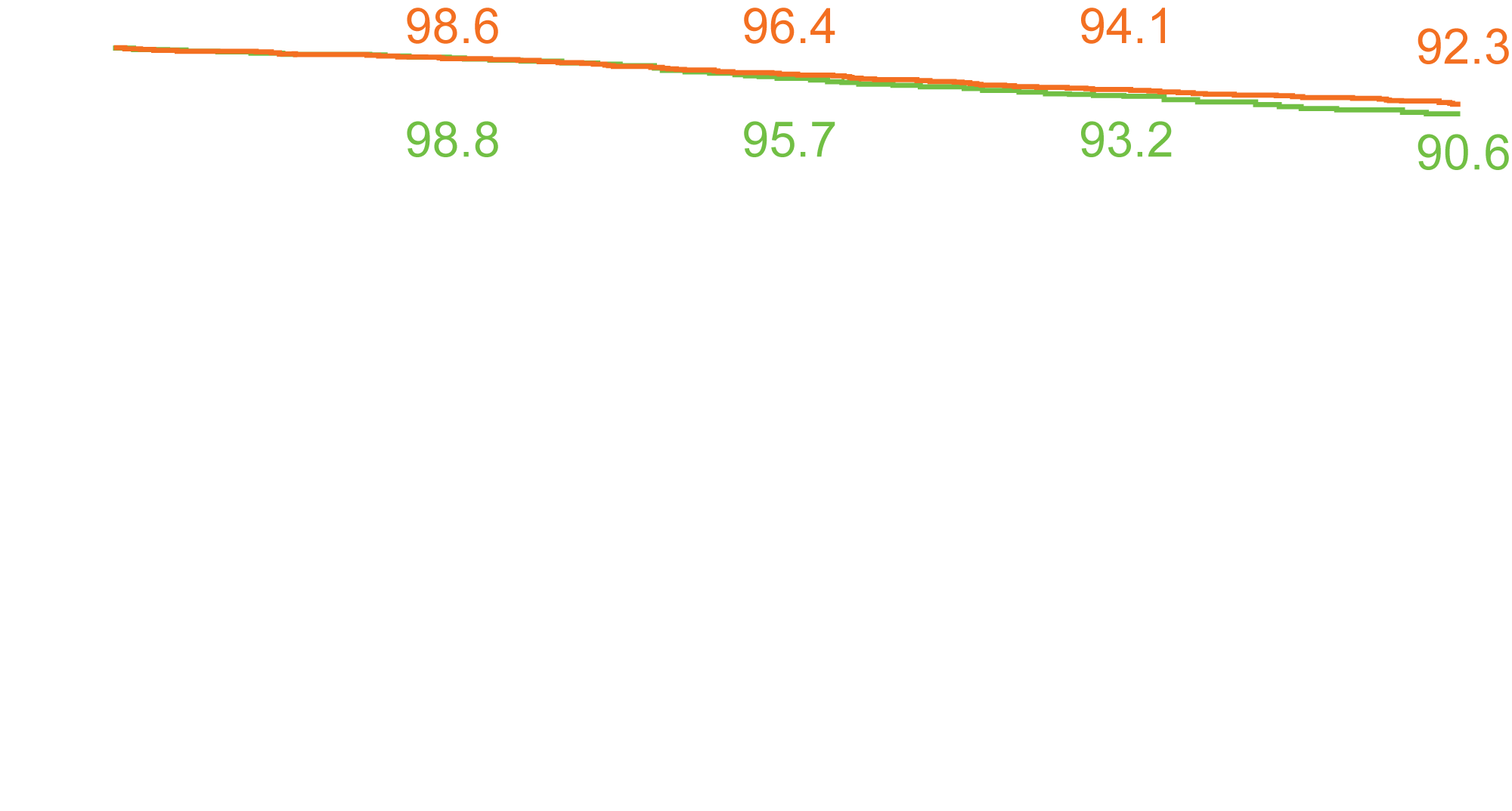 Invasive Disease-freeSurvival Rate (%)
Pertuzumab, 171 events (n = 2,400)
Placebo, 210 events (n = 2,404)
Stratified hazard ratio, 0.81P = 0.045
Months
von Minckwitz G et al. N Engl J Med 2017;377(2):122-31.
APHINITY: Adverse Events
Heart failure, cardiac death and cardiac dysfunction were infrequent in both arms.
von Minckwitz G et al. N Engl J Med 2017;377(2):122-31.
Patient Education Notes
TCHP
(docetaxel/carboplatin/trastuzumab/pertuzumab)

TP (trastuzumab/paclitaxel)
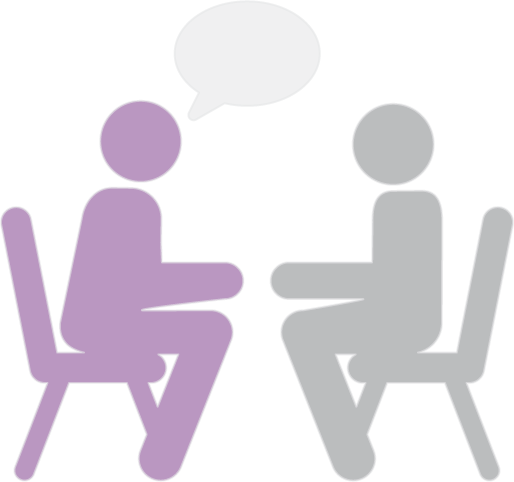 Case Presentation (Ms Czapla)
35-year-old woman with inflammatory ER/PR-negative, HER2-positive breast cancer

Treatments received
Neoadjuvant THP on protocol 
Mastectomy and ALND
AC followed by trastuzumab/pertuzumab (completion of 1 year)
Radiation therapy

Other considerations
Fertility concerns: Unsuccessful egg retrieval
Deep vein thrombosis
Neratinib
Mechanism of action
Tyrosine kinase inhibitor that prevents phosphorylation of HER1, HER2 and HER4 receptors
Indications
For the extended adjuvant treatment of adult patients with early-stage HER2-overexpressing/amplified breast cancer, to follow adjuvant trastuzumab-based therapy
Recommended dose
240 mg (6 tablets, 40 mg each) PO once daily with food, continuously for 1 year
Neratinib package insert, July 2017
ExteNET: A Phase III Study of Neratinib After Trastuzumab-Based Adjuvant Therapy
R
Placebo
(n = 1,420)
Stage I-III HER2+ BC
Completion of neoadjuvant and adjuvant trastuzumab up to 2 years prior
Neratinib
(n = 1,420)
Primary endpoint: Invasive disease-free survival
Chan A et al. Lancet Oncol 2016;17(3):367-77.
ExteNET: 5-Year Invasive Disease-Free Survival by Patient Population
HR = 0.60
Neratinib
Placebo
HR = 0.73
HR = 0.95*
* Not statistically significant
Martin M et al. Lancet Oncol 2017;18(12):1688-700; Martin M et al. Proc ESMO 2017;Abstract 149O.
ExteNET: Adverse Events
Treatment-emergent serious adverse events: 7% (neratinib) vs 6% (placebo)
No increased risk of long-term toxicity/consequences of neratinib-associated diarrhea
Martin M et al. Lancet Oncol 2017;18(12):1688-700; Martin M et al. Proc ESMO 2017;Abstract 149O.
HER2-Positive: Localized Disease
HER2-Positive Metastatic Disease
ER-Positive/HER2-Negative Metastatic Disease
Triple-Negative Metastatic Disease
Key Considerations in Systemic Therapy for HER2-Positive Metastatic Breast Cancer
Choice of therapy in patients who receive pertuzumab in the (neo)adjuvant setting (time since prior therapy)
Sequencing of therapies
“CLEOPATRA” regimens as first-line treatment
CLEOPATRA versus T-DM1 in patients with early recurrence
Nonchemotherapy regimens  
Integration of endocrine treatment for patients with “triple-positive” tumors
Presence of CNS metastases
[Speaker Notes: http://www.cancerresearchuk.org/health-professional/cancer-statistics/statistics-by-cancer-type/breast-cancer/incidence-invasive#heading-Three]
Trastuzumab Emtansine (T-DM1): Mechanisms of Action
Immuneeffector cell
HER2
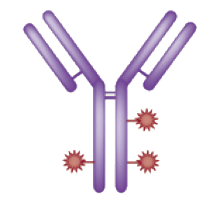 T-DM1
HER2
T-DM1
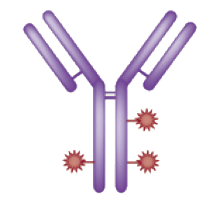 Inhibition of HER2 shedding
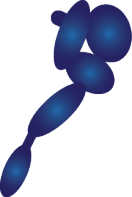 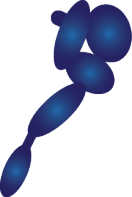 Fcγ receptor
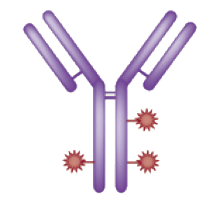 Emtansine release
Internalization
Antibody-dependentcellular cytotoxicity(ADCC)
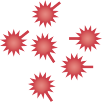 Inhibition of HER2 signaling
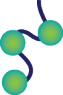 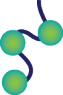 P
P
Inhibition of microtubule polymerization
P
P
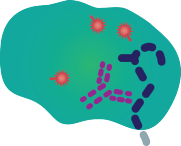 P
P
Lysosome
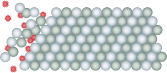 PI3K
MAPK
Nucleus
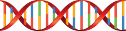 Adapted from LoRusso PM et al. Clin Cancer Res 2011.
Case Presentation (Ms Kuiper)
48-year-old woman with ER-positive, HER2-positive metastatic breast cancer
Other considerations
Advocate for other patients
Patient took lapatinib erroneously with T-DM1
HER2-Positive: Localized Disease
HER2-Positive Metastatic Disease
ER-Positive/HER2-Negative Metastatic Disease
Triple-Negative Metastatic Disease
Endocrine Therapies for HR-Positive Breast Cancer
[Speaker Notes: http://www.cancerresearchuk.org/health-professional/cancer-statistics/statistics-by-cancer-type/breast-cancer/incidence-invasive#heading-Three]
Key Considerations in Systemic Therapy for ER-Positive Metastatic Breast Cancer
Choice of endocrine therapy; implications of menopausal status
Single-modality endocrine therapy with a biologic agent
Chemotherapy versus endocrine therapy: The symptomatic patient who needs an antitumor response
Endocrine therapy in combination with a CDK4/6 inhibitor or everolimus
[Speaker Notes: http://www.cancerresearchuk.org/health-professional/cancer-statistics/statistics-by-cancer-type/breast-cancer/incidence-invasive#heading-Three]
CDK4/6 Inhibitors: Mechanism of Action
Cyclin D1 binds and activates CDK4 and CDK6, and this complex phosphorylates the retinoblastoma protein (Rb).   
The phosphorylation of Rb reduces its inhibitory control and promotes the initiation of S-phase, DNA synthesis and ultimately cell division. 
CDK4/6 inhibitors interfere with the phosphorylation of Rb and its ability to promote cell division.
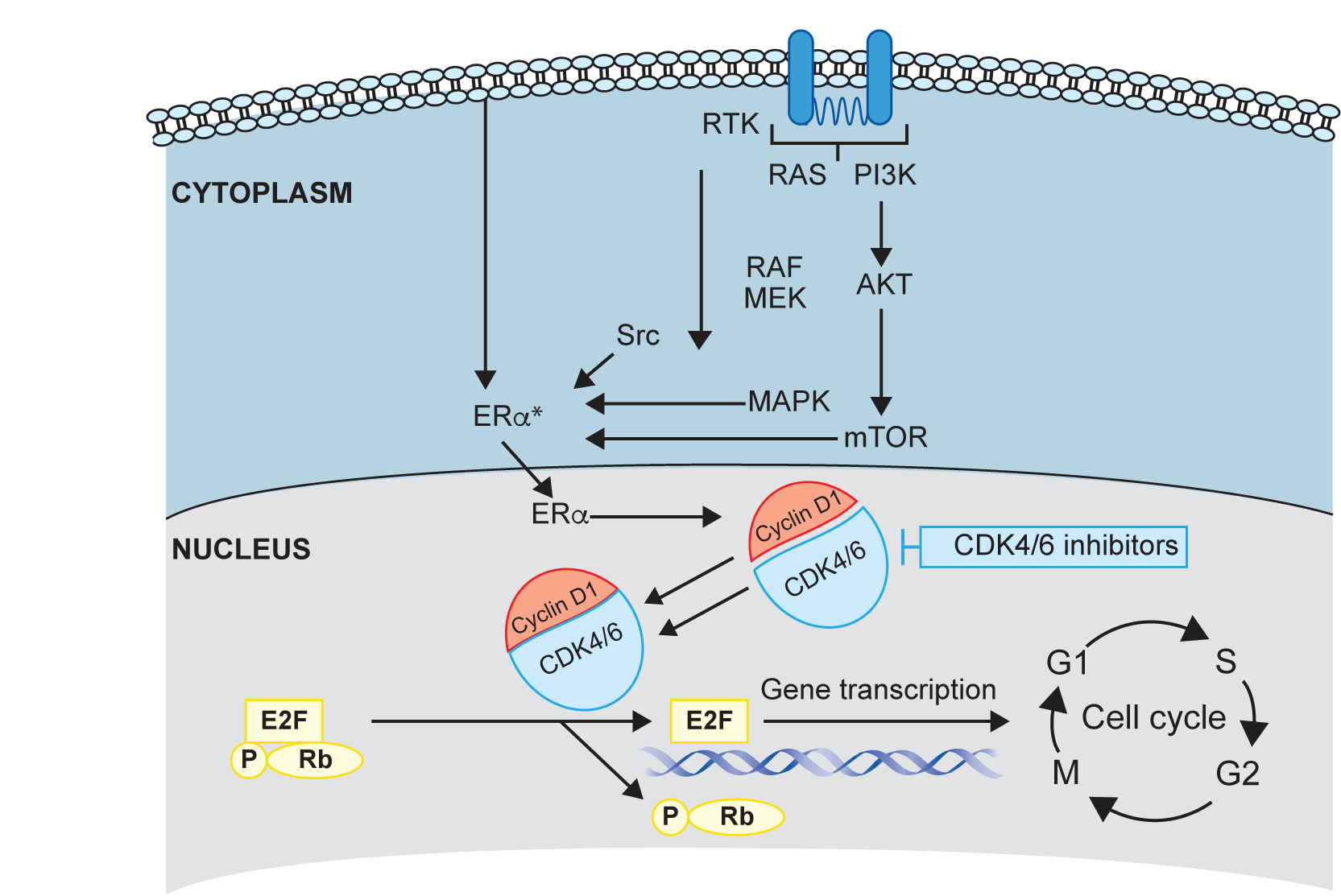 Brufsky AM, Dickler MN. Oncologist 2018;[Epub ahead of print]; Brufsky AM. Cancer Treat Rev 2017;59:22-32.
Available CDK4/6 Inhibitors
3 CDK4/6 inhibitors FDA approved since 2/2015 based on 6 Phase III studies with over 3,600 patients

All orally administered, with different dose schedules
Palbociclib: 125 mg/qd 3 weeks on, 1 week off
Ribociclib: 600 mg/qd 3 weeks on, 1 week off
Abemaciclib: 200 mg/BID continuously

Adherence to oral therapies
Randomized Trials of Endocrine Therapy +/- CDK4/6 Inhibition
Courtesy of Dr Harold Burstein
Indications for CDK4/6 Inhibitors in ER-Positive/HER2-Negative mBC
Palbociclib (Approved February 2015; March 2017)
Postmenopausal women, with an AI as initial endocrine-based therapy
With fulvestrant after disease progression on ET

Ribociclib (Approved March 2017)
Postmenopausal women, with an AI as initial endocrine-based therapy

Abemaciclib (Approved September 2017; February 2018)
Postmenopausal women, with an AI as initial endocrine-based therapy
With fulvestrant after disease progression on or after prior adjuvant ET or first-line ET for metastatic disease
As monotherapy after prior ET and 1 to 2 prior chemotherapy regimens in the metastatic setting
Efficacy of CDK4/6 Inhibitors
Improves time to disease progression by ~10 months when combined with ET as first-line therapy from 15 months to 25 months
No improvement yet observed in overall survival

Improves time to disease progression by ~6 to 8 months when combined with ET after progression on prior AI
No improvement yet observed in overall survival
Warnings and Precautions for CDK4/6 Inhibitors
Key Clinical Scenarios
De novo metastatic disease
Recurrence during adjuvant ET
Recurrence after adjuvant ET
Disease progression while receiving ET with CDK4/6 inhibitor
Brain metastases

Other Key Factors
Premenopausal versus postmenopausal
Asymptomatic, low-volume versus symptomatic, high-volume disease
Case Presentation (Ms Kuiper)
60-year-old woman with de novo ER-positive, HER2-negative metastatic lobular carcinoma

Treatments received
Ribociclib/letrozole
Denosumab

Other considerations
Palliative care referral implications
Case Presentation (Ms Czapla)
36-year-old woman with ER-positive, HER2-negative metastatic breast cancer

Treatments received
Neoadjuvant AC ➞ dose-dense paclitaxel
Abemaciclib/letrozole with ovarian suppression on Phase I protocol
Niraparib and pembrolizumab on Phase I/II KEYNOTE-162 trial
Capecitabine

Other considerations
Diagnosed in 2012 at 28 weeks pregnant
Disease changed from ER-positive, HER2-negative to triple-negative
Married with 3 young children
mTOR Inhibitors: Mechanism of Action
mTOR activates ER in a ligand-independent manner
Estradiol suppresses apoptosis induced by mTOR blockade
Hyperactivation of the mTOR pathway is observed in endocrine therapy-resistant breast cancer cells
mTOR is a rational target to enhance the efficacy of hormonal therapy
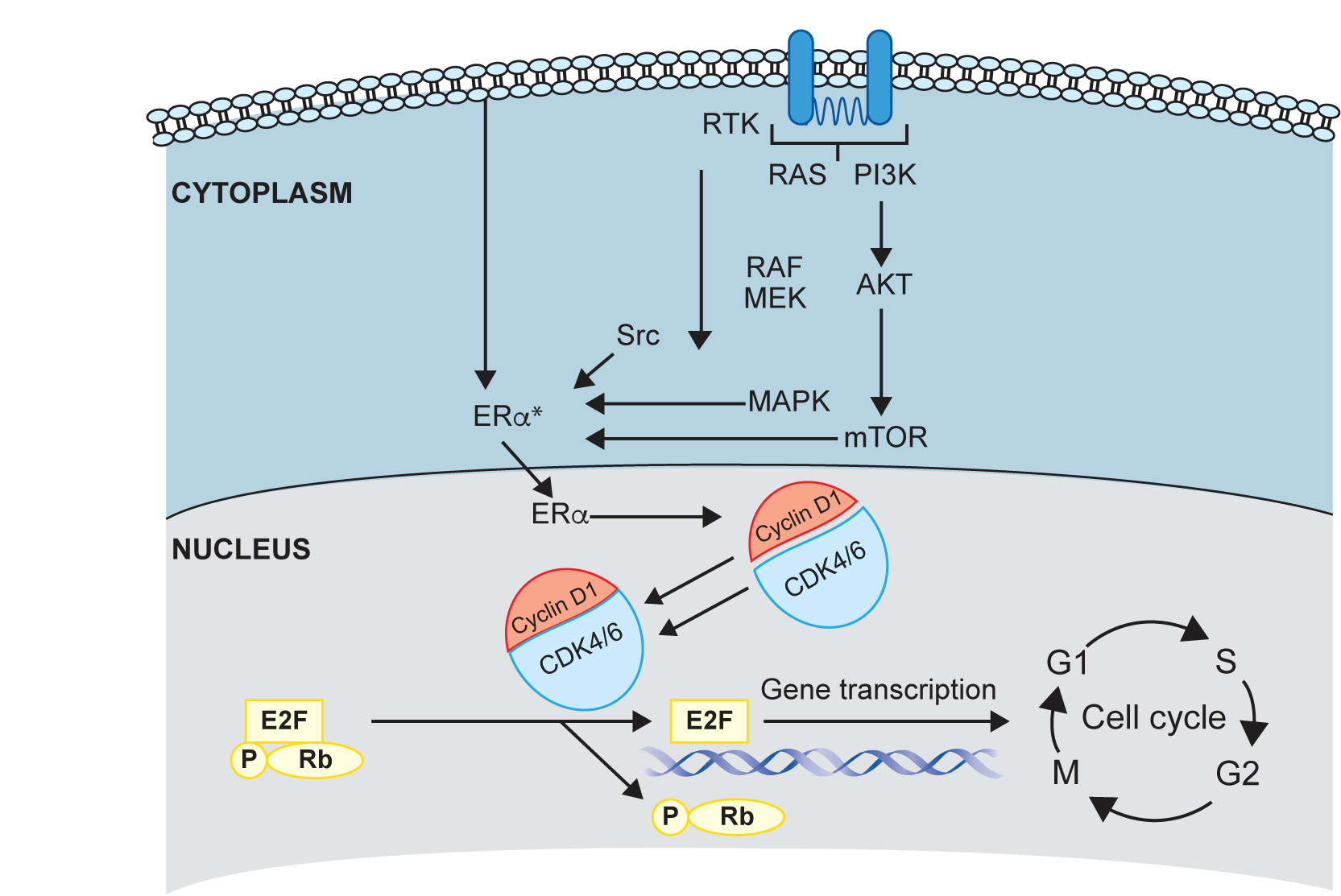 Brufsky AM, Dickler MN. Oncologist 2018;[Epub ahead of print]; Brufsky AM. Cancer Treat Rev 2017;59:22-32.
BOLERO-2: Progression-Free Survival — Local and Central Assessment
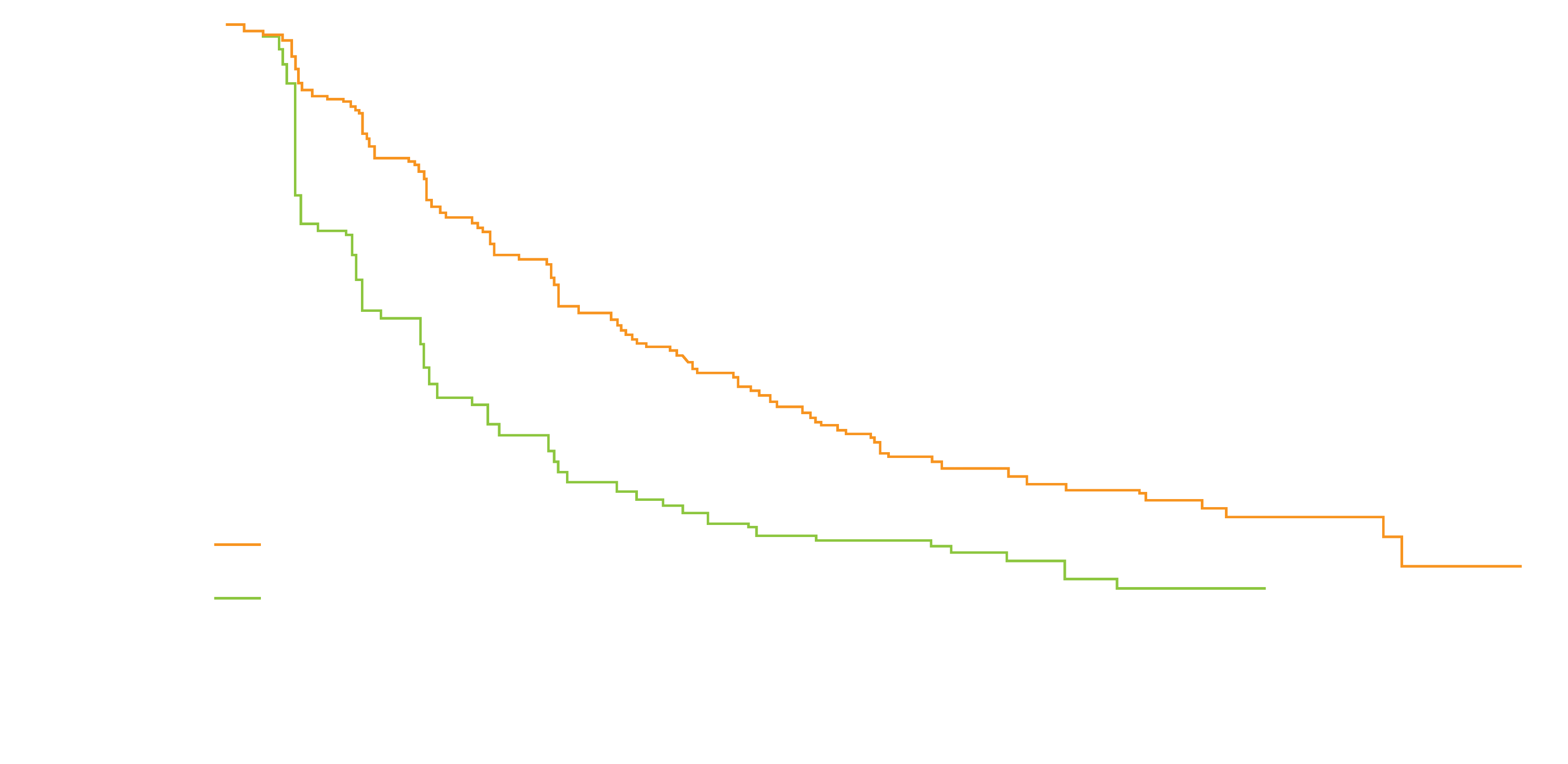 At 18-month follow-up, the objective response rate was significantly higher in the everolimus + exemestane group (12.6%) compared to the placebo + exemestane group (1.7%), p < 0.0001.
Yardley DA et al. Adv Ther 2013;30(10):870-84. Burris H et al. SABCS 2014;Abstract P2-16-17.
BOLERO-2: Time Course of Adverse Events of Interest for Patients Receiving Everolimus and Exemestane
a Includes new-onset diabetes mellitus; b Noninfectious pneumonitis only
“Most everolimus-associated adverse events occur soon after initiation of therapy, are typically of mild or moderate severity, and are generally manageable with dose reduction and interruption.”
Rugo HS et al. Ann Oncol 2014;25(4):808-15.
Everolimus-Associated Stomatitis
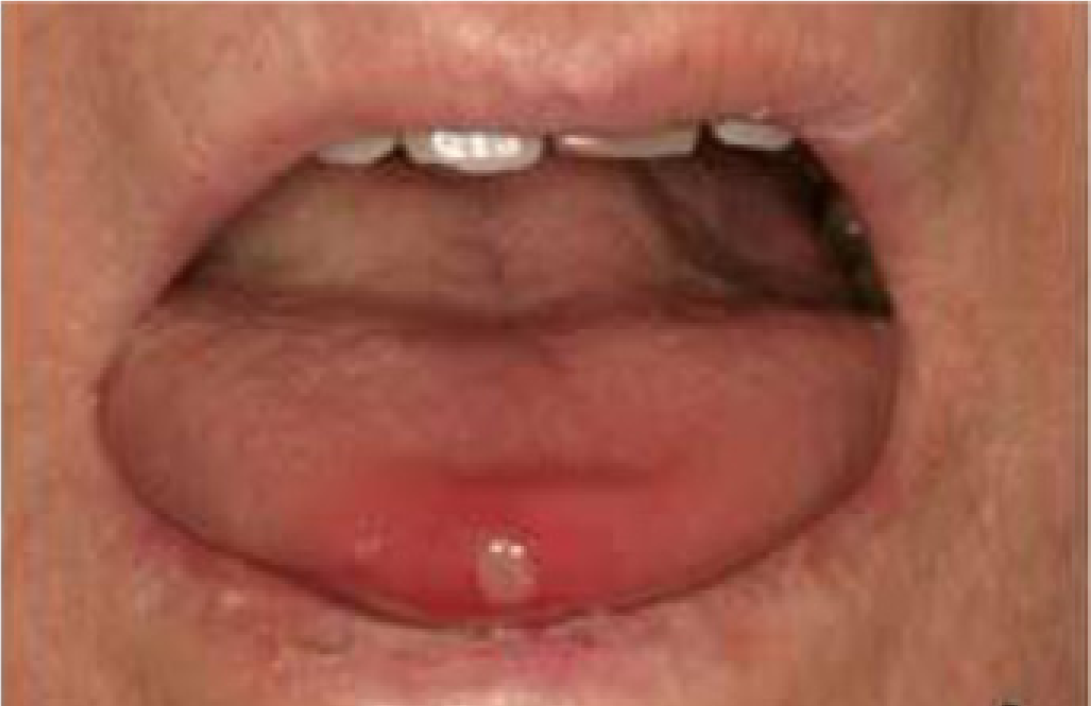 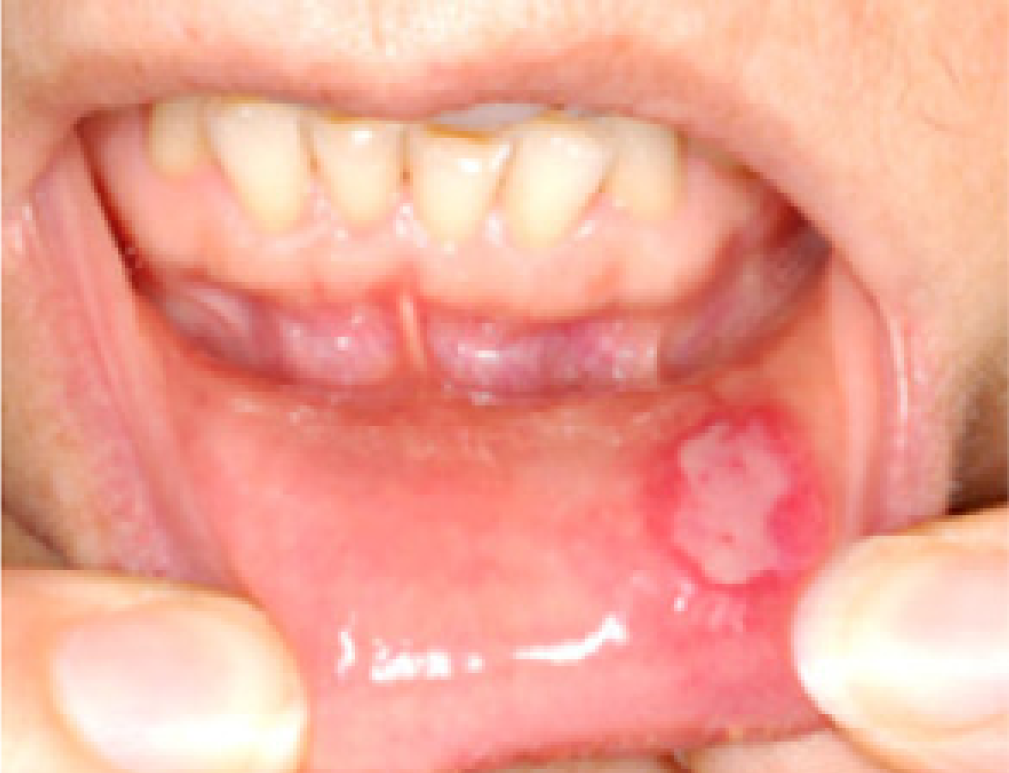 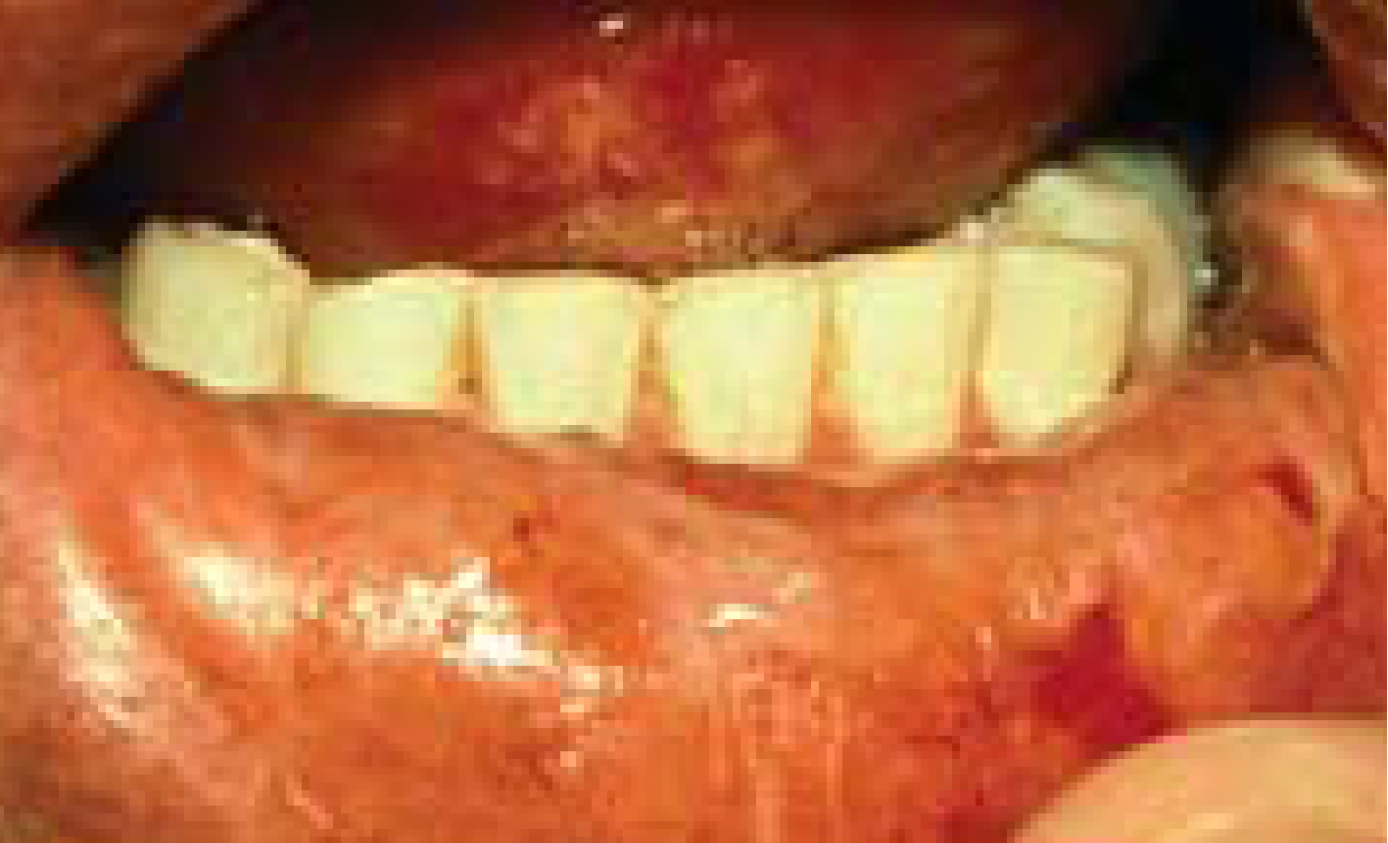 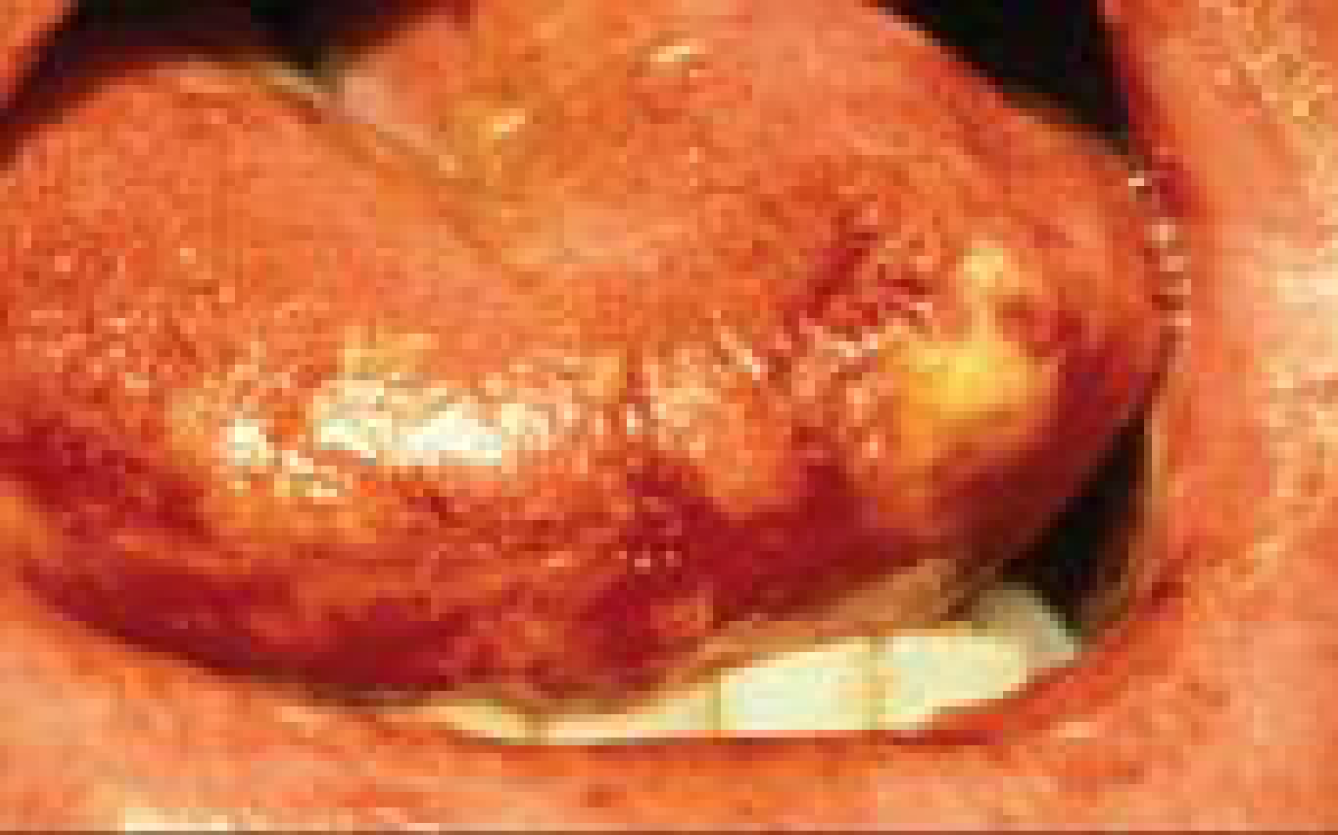 de Oliveira MA et al. Oral Oncol 2011; Ferte C et al. Eur J Cancer 2011; Cawley M et al. Clin J Oncol Nurs 2005
Case Presentation (Ms Kuiper)
41-year-old woman with ER-positive, HER2-negative metastatic breast cancer
Other considerations
CDK inhibitor trial? 
ESR1 mutation
Depression and anxiety
HER2-Positive: Localized Disease
HER2-Positive Metastatic Disease
ER-Positive/HER2-Negative Metastatic Disease
Triple-Negative Metastatic Disease
Key Considerations in Metastatic TNBC
Selection and sequencing of chemotherapeutic agents (eg, capecitabine, eribulin, taxanes) 
Ongoing clinical trials and nonresearch role with immune checkpoint inhibitors
Multiplex tumor testing and next-generation sequencing to identify clinical trial opportunities
BRCA mutation status and use of PARP inhibitors
[Speaker Notes: http://www.cancerresearchuk.org/health-professional/cancer-statistics/statistics-by-cancer-type/breast-cancer/incidence-invasive#heading-Three]
BRCA and PARP Inhibitors
Incidence and clinical significance of BRCA1/2 mutations
Available BRCA mutation testing assays
Current indications for BRCA testing

Preventive implications of positive BRCA results
PARP inhibitors in patients with BRCA mutations
OlympiAD: A Phase III Study of Olaparib for Metastatic Breast Cancer with Germline BRCA1/2 Mutations
Olaparib
300 mg BID PO
R
Physician’s choice of chemo
(capecitabine, vinorelbine or eribulin)
Primary endpoint: Progression-free survival
www.clinicaltrials.gov (NCT02000622). Accessed April 2018.
OlympiAD: Survival and Response Rates
Median PFS:
Olaparib = 7.0 mo
Standard therapy = 4.2 mo
HR = 0.58
P < 0.001
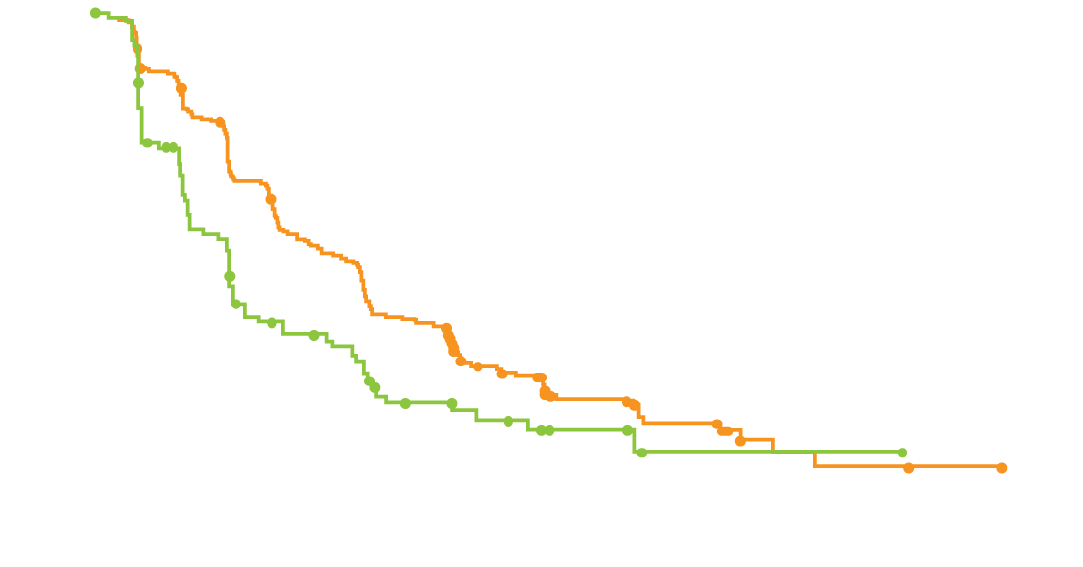 Overall survival did not differ significantly between groups
Robson M et al. N Engl J Med 2017;377(6):523-33.
[Speaker Notes: http://www.cancerresearchuk.org/health-professional/cancer-statistics/statistics-by-cancer-type/breast-cancer/incidence-invasive#heading-Three]
Olaparib
Mechanism of action
Inhibitor of poly(ADP-ribose) polymerase (PARP) enzymes involved in DNA repair
Indications
In patients with HER2-negative metastatic breast cancer with deleterious or suspected deleterious germline BRCA mutation who have received chemotherapy in the neoadjuvant, adjuvant or metastatic setting. 
Patients with hormone receptor-positive breast cancer should have received prior endocrine therapy or be considered inappropriate for endocrine therapy
Patients should be selected for olaparib therapy with FDA-approved companion diagnostic assay
Recommended dose
300 mg PO twice daily with or without food (tablet formulation: 150 mg or 100 mg)
Olaparib package insert, January 2018
OlympiA: A Phase III Study of Olaparib as Adjuvant Therapy for High-Risk, HER2-Negative Primary Breast Cancer with Germline BRCA1/2 Mutations
Olaparib
300 mg BID PO
R
Matched placebo
Primary endpoint: Invasive disease-free survival
Tutt A et al. Proc ASCO 2015;Abstract TPS1109; www.clinicaltrials.gov; NCT02032823.
EMBRACA: A Phase III Trial of Talazoparib, a PARP Inhibitor, in Advanced Breast Cancer
Talazoparib
1 mg PO qd
R
Physician’s choice (PCT) of:
Capecitabine
Eribulin
Gemcitabine
Vinorelbine
2:1
Primary endpoint: PFS by blinded-independent central review (BICR)
Litton JK et al. SABCS 2017;Abstract GS6-07; www.clinicaltrials.gov; NCT01945775.
EMBRACA: Survival and Response
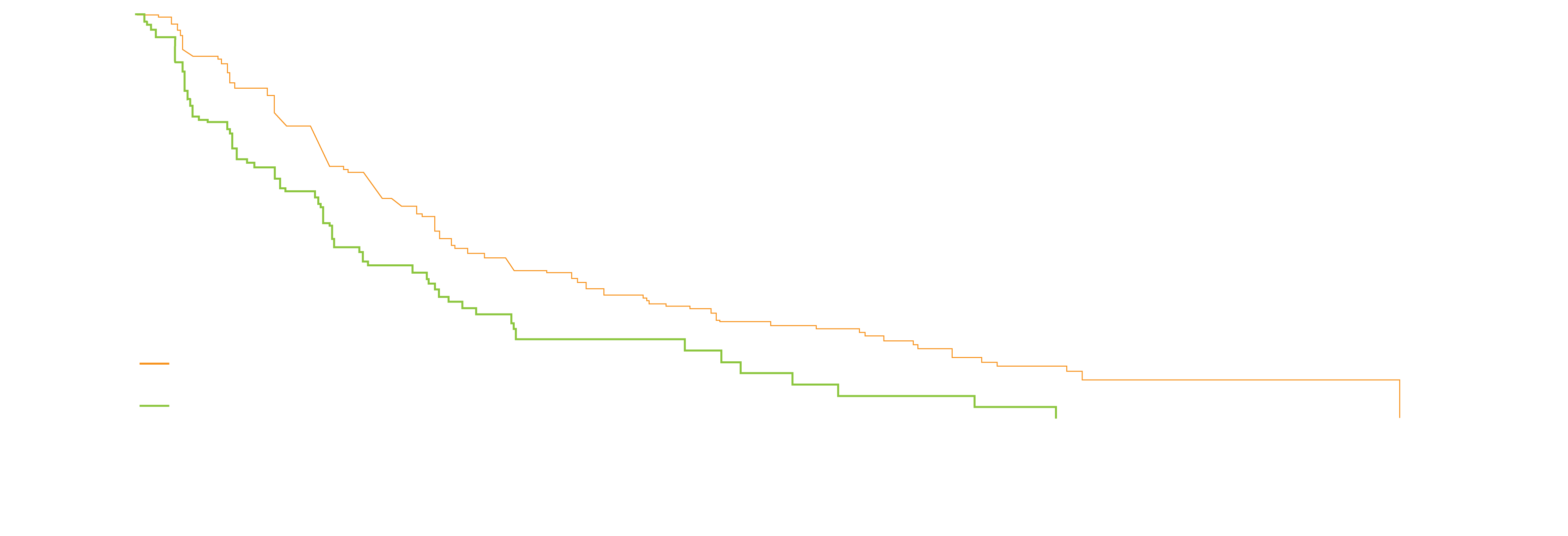 Interim overall survival = 22.3 mo (TALA) vs 19.5 mo (PCT); p = 0.105
ORR = 62.6% (TALA) vs 27.2% (PCT)
Litton JK et al. SABCS 2017;Abstract GS6-07.
Anti-PD-1/PD-L1 Antibodies: Mechanism of Action
PD-1 expression on tumor-infiltrating lymphocytes is associated with decreased cytokine production and effector function
3 approved drugs: 
Nivolumab/pembrolizumab binds PD-1 receptors on T cells and disrupts negative signaling triggered by PD-L1/PD-L2 to restore T-cell antitumor function
Atezolizumab binds PD-L1 receptors
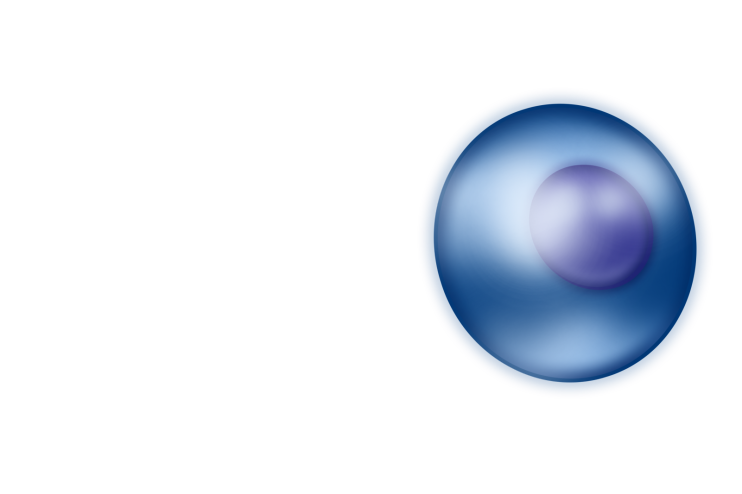 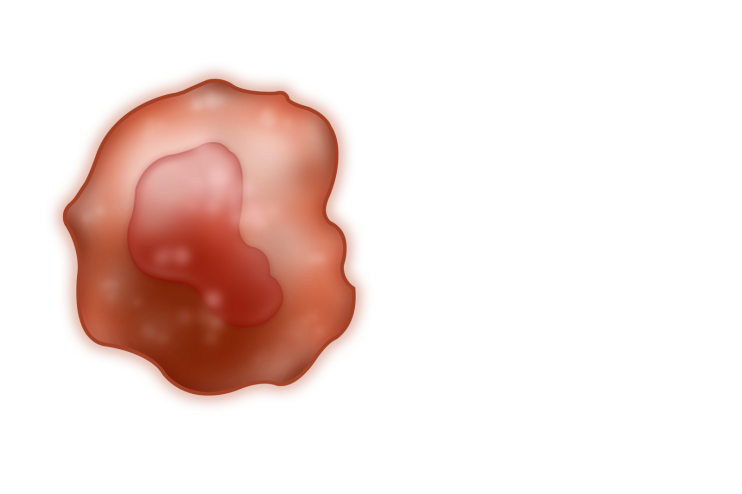 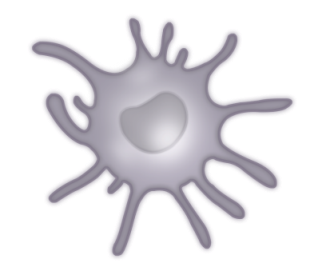 IFNγ
T-cellreceptor
T-cellreceptor
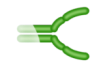 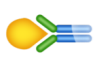 MHC
MHC
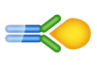 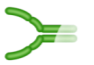 IFNγR
PI3K
Dendriticcell
NFκB
CD28
B7
Tumor cell
Other
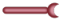 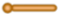 PD-L1
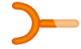 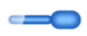 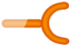 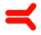 T cell
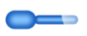 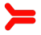 PD-1
PD-L1
PD-1
PD-L2
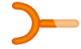 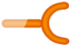 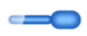 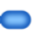 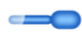 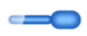 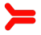 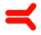 PD-L2
PD-1
PD-1
Shp-2
Shp-2
Nivolumab/pembrolizumab: PD-1 receptor blocking Ab
Atezolizumab: PD-L1 receptor blocking Ab
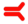 Phase I Trial of Atezolizumab for Metastatic TNBC
Durable clinical benefit observed in responders
Schmid P et al. Proc AACR 2017;Abstract 2986; Cancer Discov 2017;7(6):OF10.
Case Presentation (Ms Czapla)
73-year-old woman with triple-negative metastatic breast cancer

Treatments received
Adjuvant AC q3wk ➞ dose-dense paclitaxel
Pembrolizumab on Phase II protocol

Other considerations
Skin eruption with pembrolizumab; also pseudoprogression
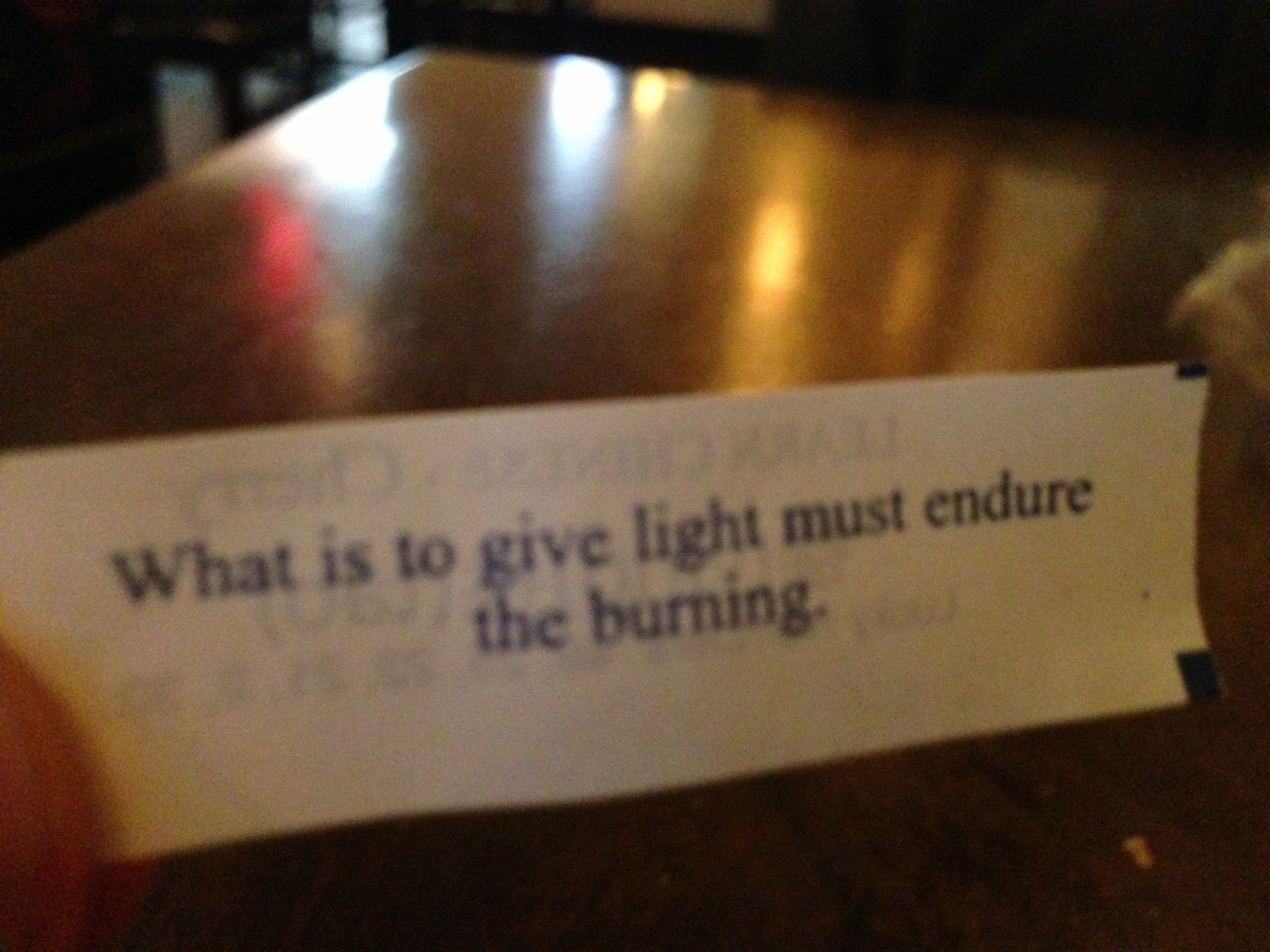